ANALÝZA BODU ZVRATU
BOD ZVRATU
TR = TC
Total Revenues = Total Cost
(Celkové Výnosy = Celkové Náklady)

P x Q = FC + VC
Price x Quantity = Fix Cost + Variable Cost
(Cena x Množství = Fixní náklady + Variabilní N.)
BOD ZVRATU II.
P x Q = FC + AVC x Q
Price x Quantity = Fix Cost + Var. Cost x Quantity
(Cena x Množství = Fixní N + Prům. Var. N.x Množství) 

(P x Q) – (AVC x Q)  = FC + AVC x Q – (AVC x Q) 

(P x Q) – (AVC x Q)  = FC
5Q – 3Q = FC
(5-3)Q = FC
PQ – AVCQ = FC
(P – AVC)Q = FC
- (AVC x Q)
BOD ZVRATU II.
PQ – AVCQ = FC
(P – AVC)Q = FC

(P-AVC) x Q : (P-AVC) = FC / (P-AVC)
(5-3=2) x Q : (5-3 =2) = FC/ (5-3 =2)
2Q:2 = FC/2
Q = FC/2
Q = FC / (P-AVC)
: (P – AVC)
BOD ZVRATU II.
P x Q = FC + AVC x Q
Price x Quantity = Fix Cost + Var. Cost x Quantity
(Cena x Množství = Fixní N + Prům. Var. N.x Množství) 

(P x Q) – (AVC x Q)  = FC
(P-AVC) x Q = FC
Q = FC/(P-AVC)
BOD ZVRATU
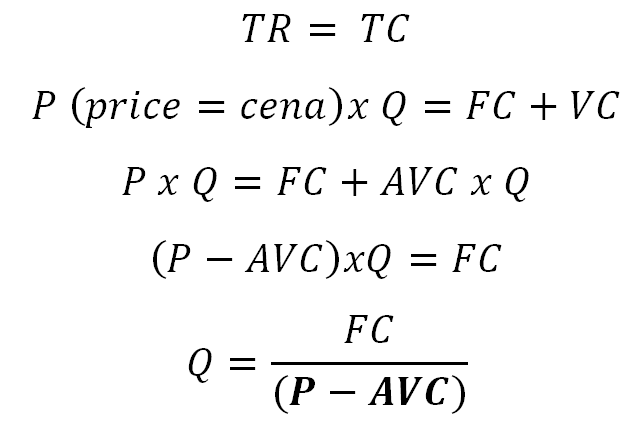 P-AVC = příspěvek na úhradu fixních nákladů
Ekonomické souvislosti poskytování sociální služby
Ekonomické souvislosti poskytování sociální služby
Cvičení – párek v rohlíku
ZMĚNA PODMÍNEK
Obec se rozhodla za zábor veřejného prostranství vybírat nájem 10tis. Kč/měsíc.
Uzenář zvýšil cenu párků o 10%.
Budu se tím živit…
Rozhodl jsem se živit prodejem párků v rohlíku. Založím si s.r.o. Očekávám, že si zajistím důstojný příjem – hrubou mzdu ve výši 65 tis. Kč měsíčně.
Jak se změní podmínky?
Modely financování sociálních služeb v ekonomickém kontextu
Ekonomické souvislosti poskytování sociální služby
Nefinanční intervence (regulace)
garance min. kvality služeb 
ochrana práv uživatelů 
ochrana ostatních subjektů systému (akcent na participaci uživatelů) 
garance zákl. principů evr. soc. modelu 
stanovení očekávané míry solidarity (stanovení garantované "kvality života")
Ekonomické souvislosti poskytování sociální služby
Ekonomické souvislosti poskytování sociální služby
BOD ZVRATU
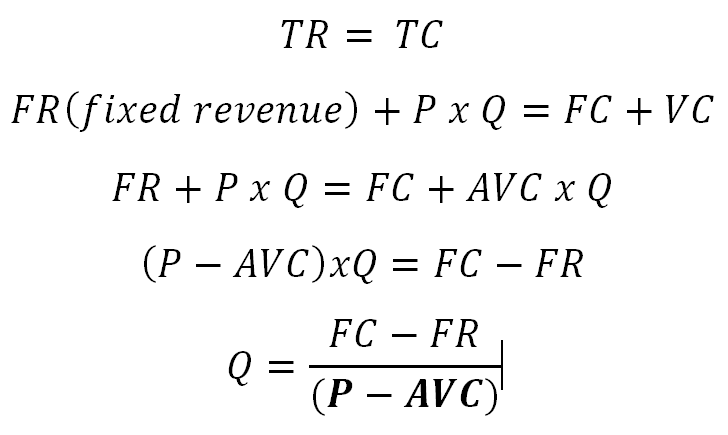 Ekonomické souvislosti poskytování sociální služby
Bod krytí vlastních nákladů
Kč
TC
VC
TR
VR
FR
FC
Q*
q
Doporučená studijní literatura:
TOMEŠ, I. Obory sociální politiky. Praha: Portál, 2011. ISBN 978-80-7367-868-5 

MÁTL, O. a kol, Sociální politika a Česká republika: Sborník textů. Fakulta humanitních studií UK ČR, 2006. 

SEDLÁČEK, T. Ekonomie dobra a zla. Praha: Nakladatelství 65. pole, 2009. ISBN 9788090394438
Ekonomické souvislosti poskytování sociální služby
Děkuji za pozornost!
Matěj Lejsal 
matej.lejsal@fhs.cuni.cz
Ekonomické souvislosti poskytování sociální služby